Vsaka neformalna kompetenca JE tudi formalna
Dr. Eva Boštjančič 
Oddelek za psihologijo
Filozofska fakulteta, Ljubljana


Ljubljana, 5. december 2016
Kaj je kompetenca?
Kompetenca je kombinacija 
znanj, sposobnosti, spretnosti in drugih individualnih značilnosti.
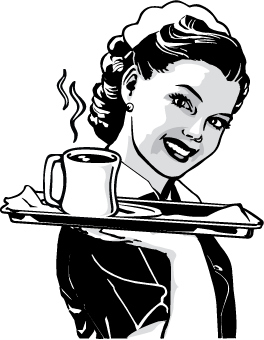 Kje pridobivamo kompetence?
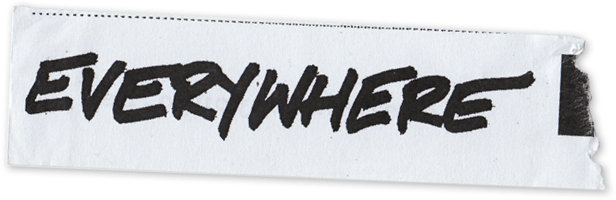 Kdaj jih pridobivamo?
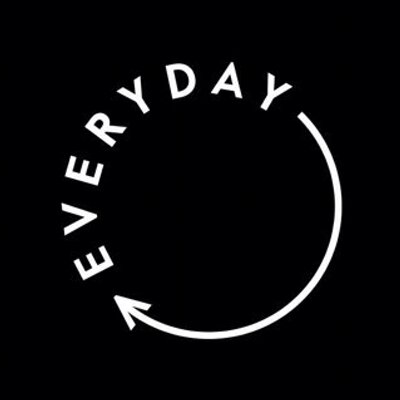 Kako spreminjamo neformalne kompetence v formalne?
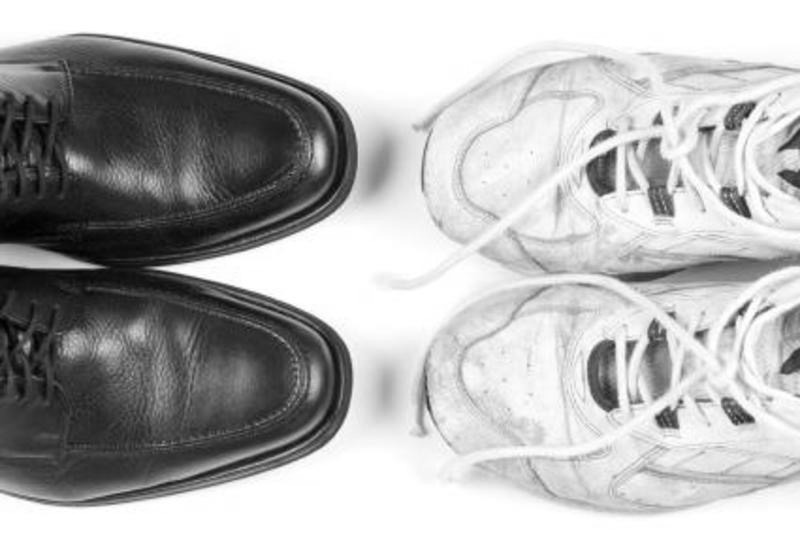 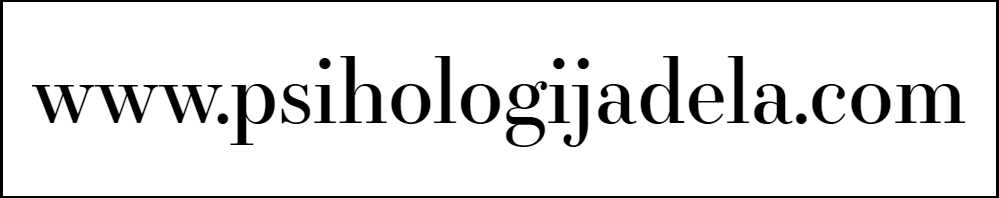